গ
ত
স্বা
ম
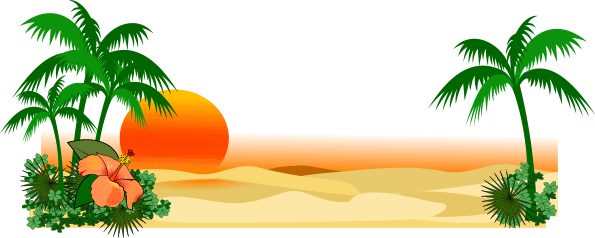 স্বাগতম
পরিচিতি
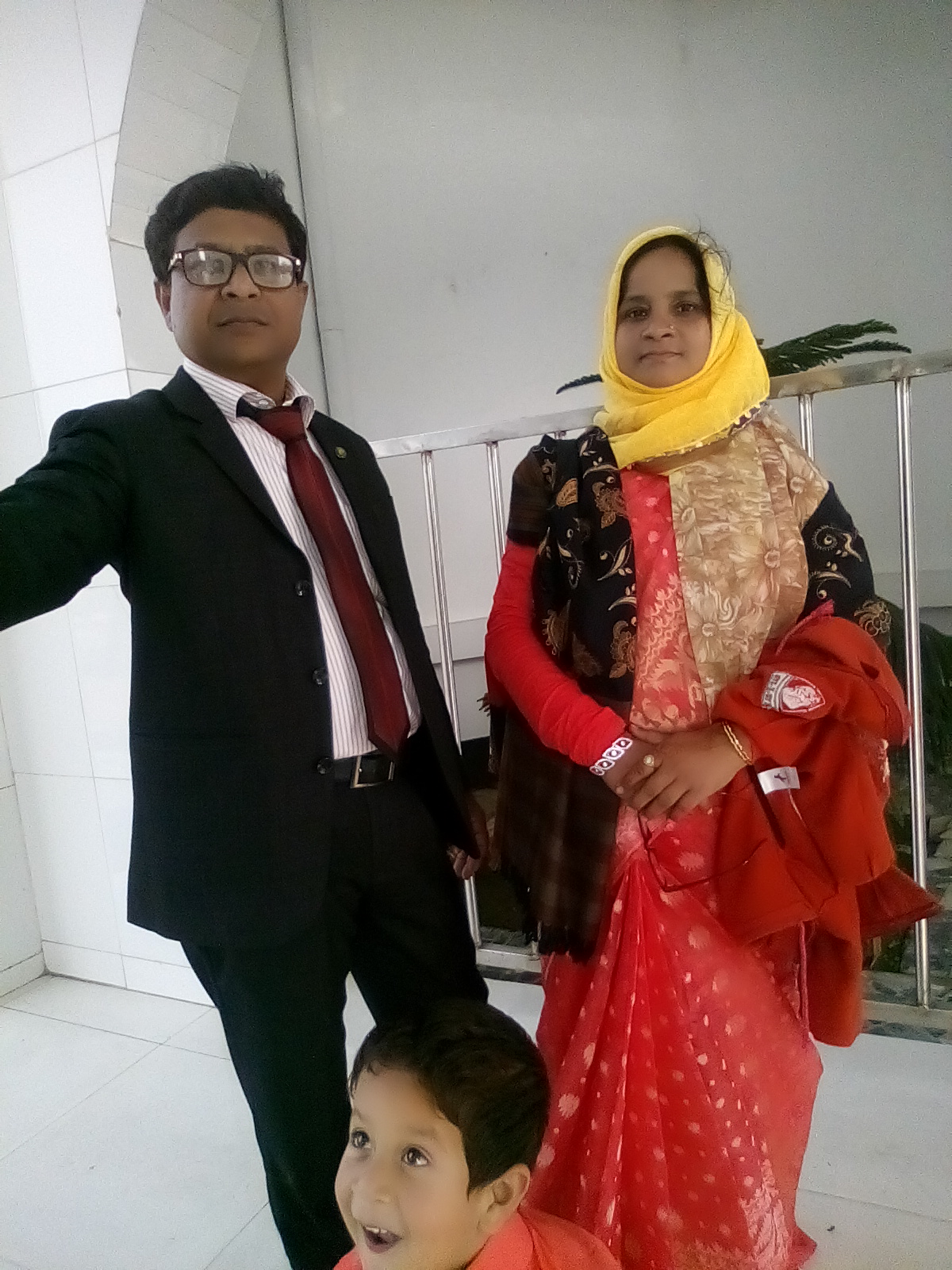 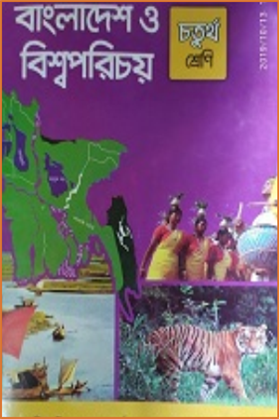 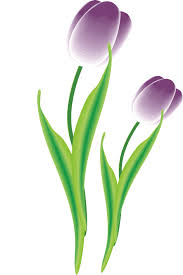 বাংলাদেশ ও বিশ্বপরিচয় চতুর্থ শ্রেণি
মোঃ তৌফিকুল ইসলাম রবি
প্রধান শিক্ষক
মোহনপুর সরকারি প্রাথমিক বিদ্যালয়
বিরামপুর, দিনাজপুর।
Sweetsorror_robi@yahoo.com
০১৭১৯২৪৯৭৭৬
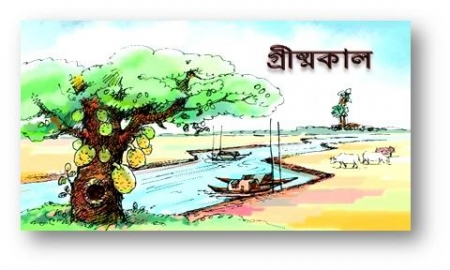 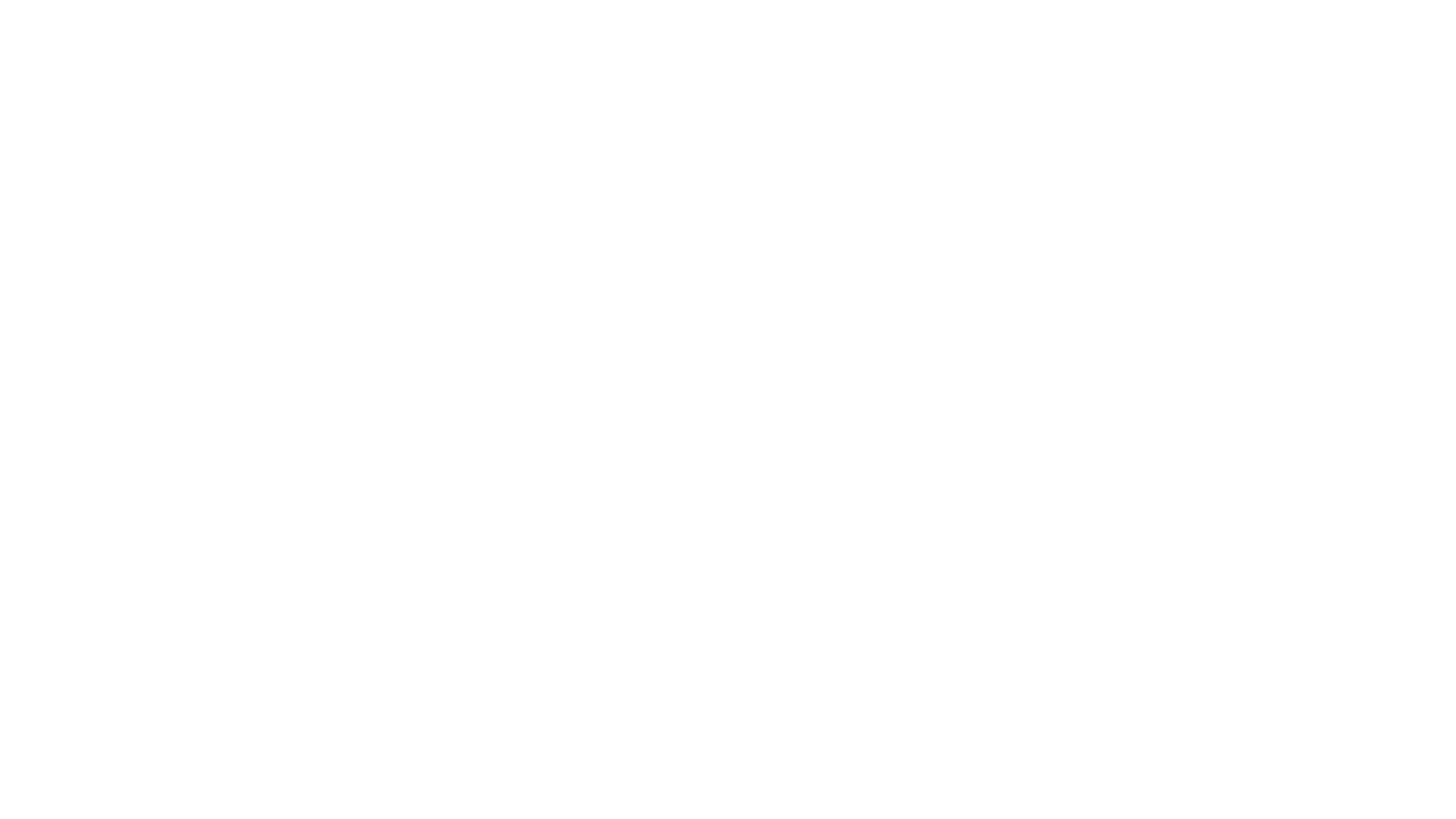 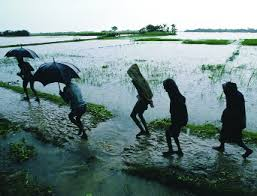 মনোযোগ সহকারে দেখ
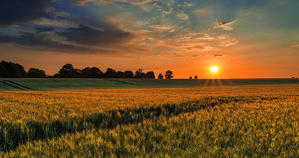 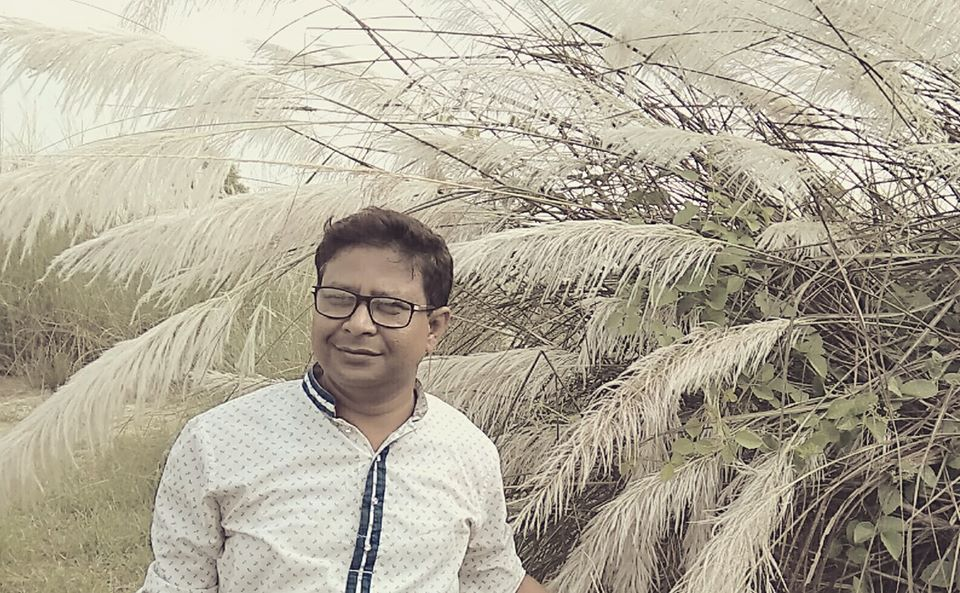 মনোযোগ সহকারে দেখ
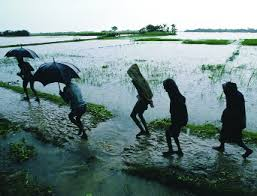 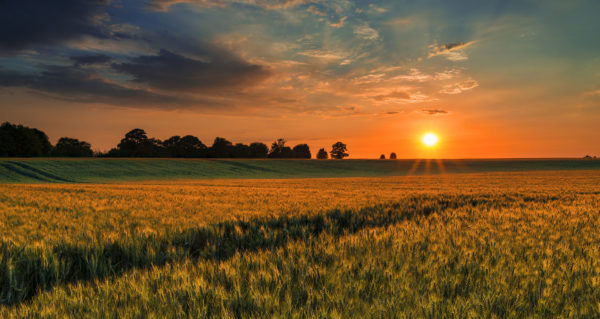 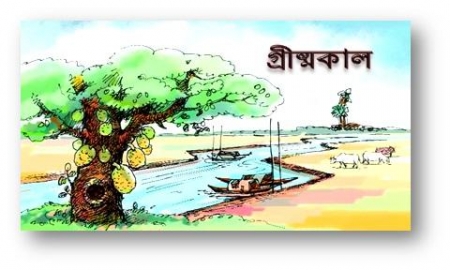 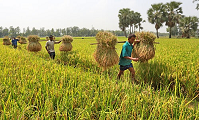 মনোযোগ সহকারে দেখ
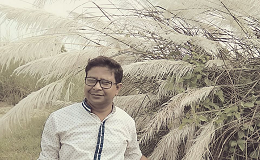 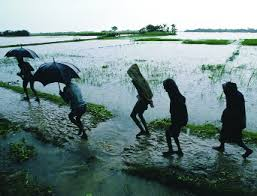 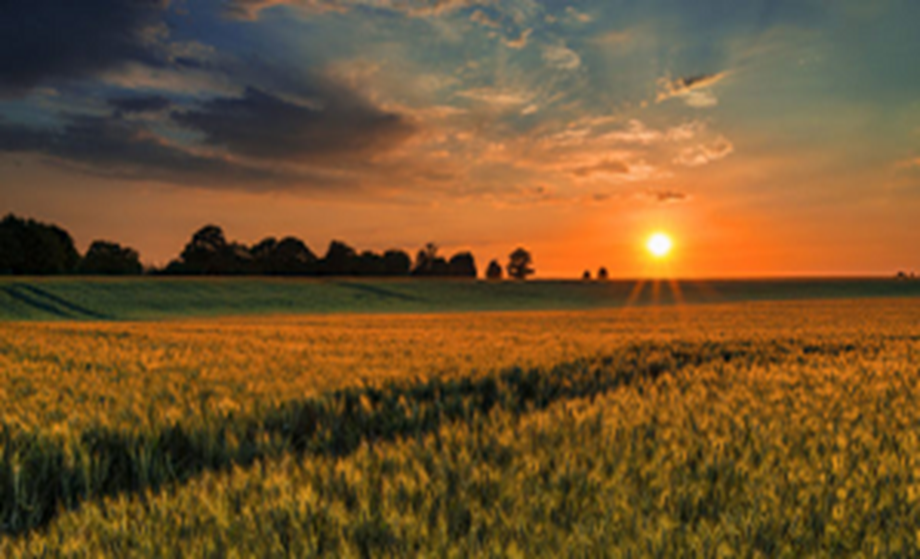 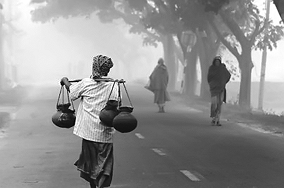 মনোযোগ সহকারে দেখ
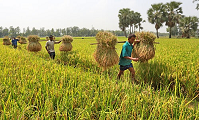 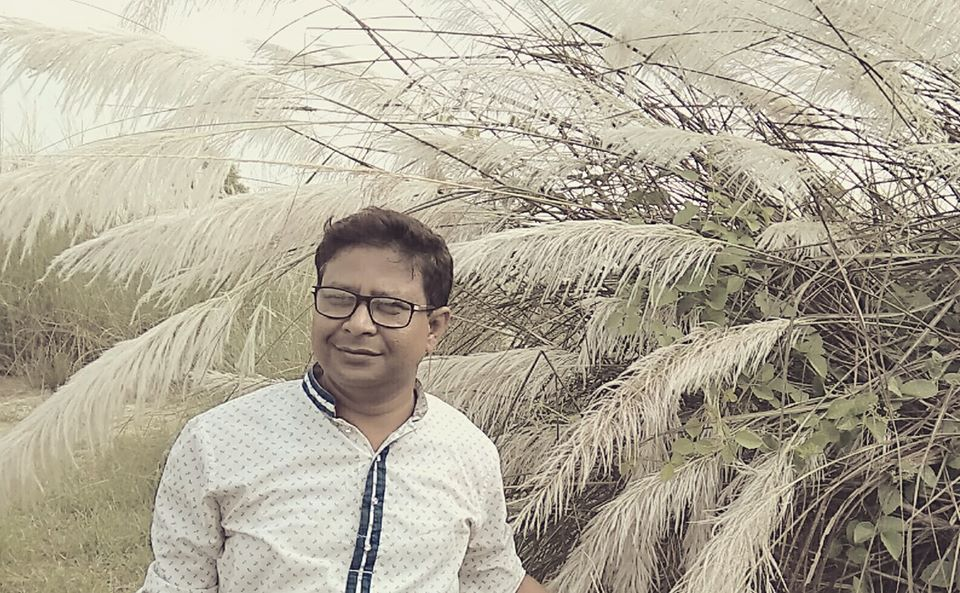 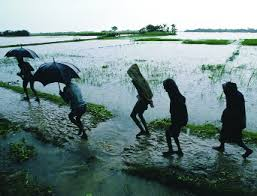 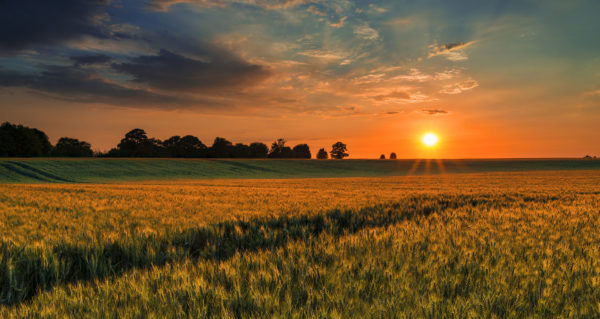 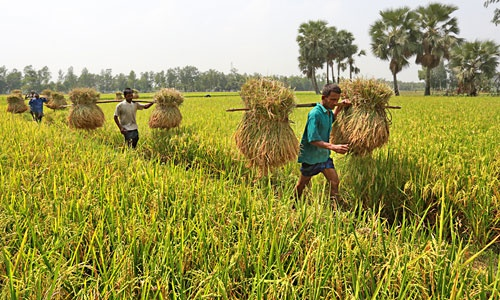 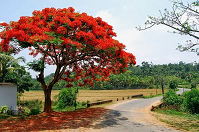 মনোযোগ সহকারে দেখ
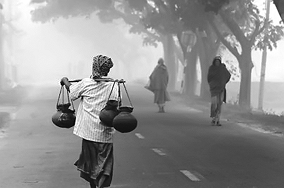 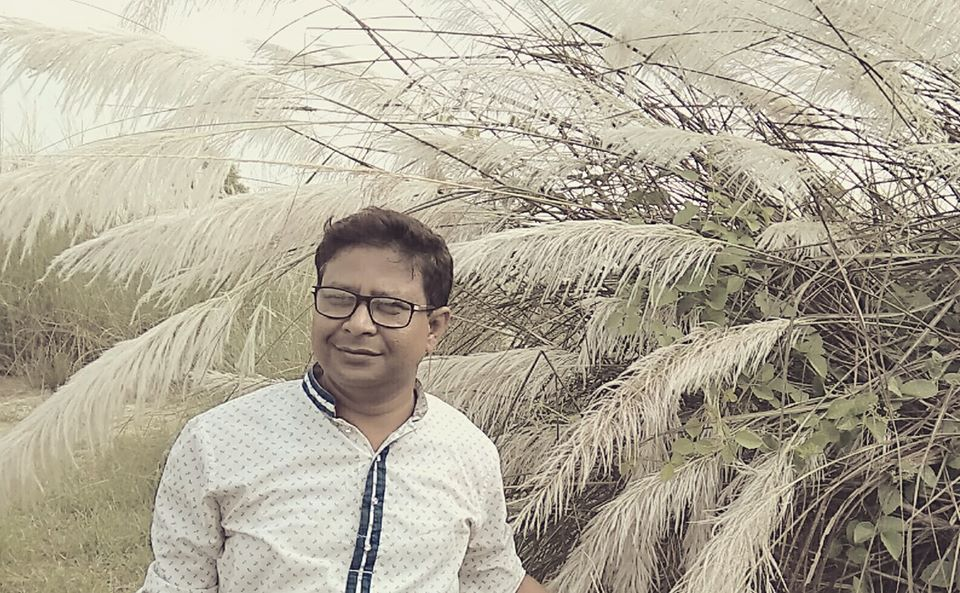 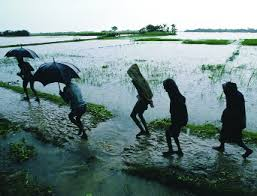 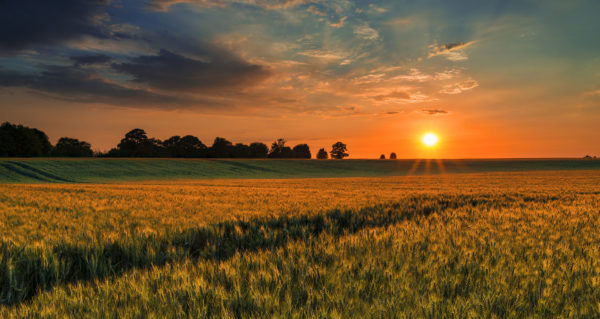 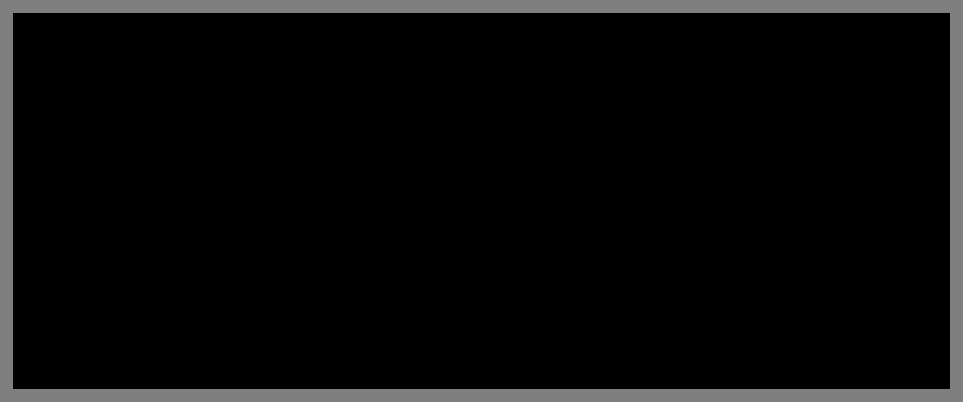 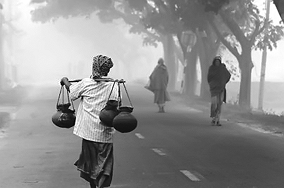 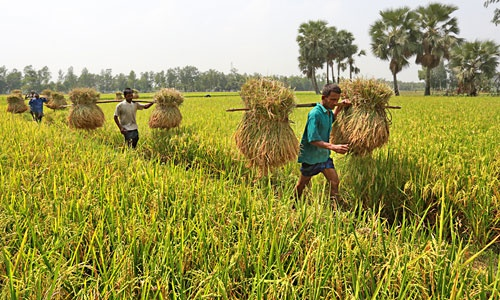 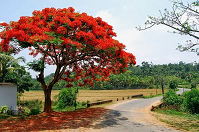 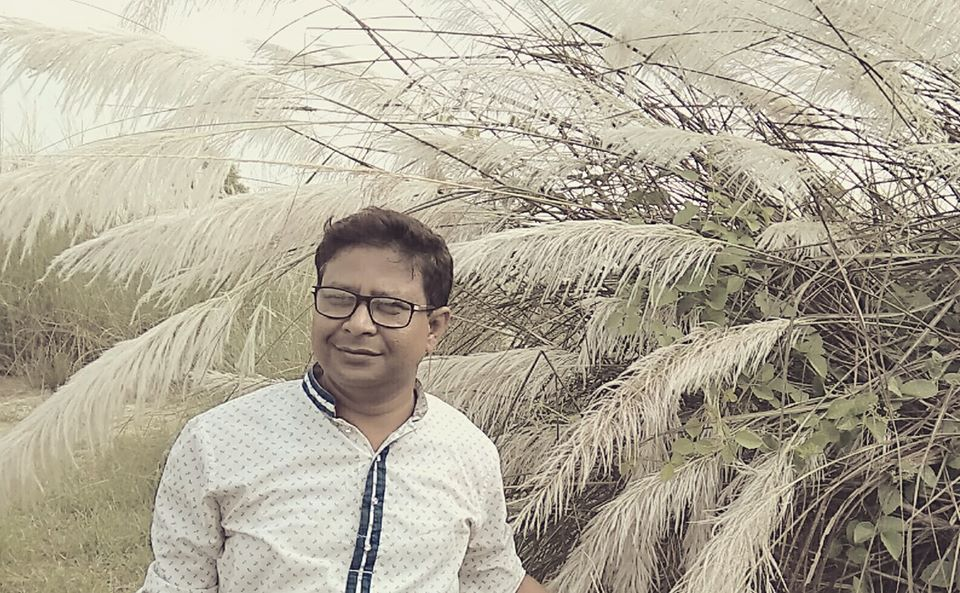 মনোযোগ সহকারে দেখ
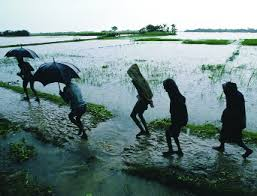 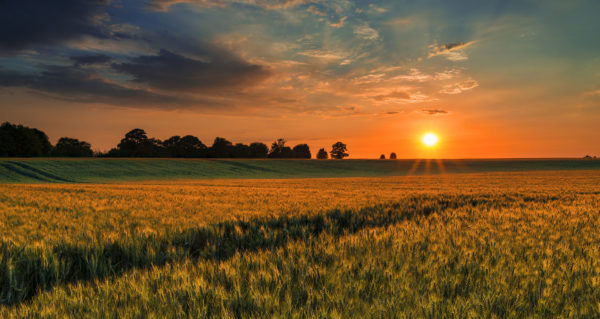 মনোযোগ সহকারে দেখ
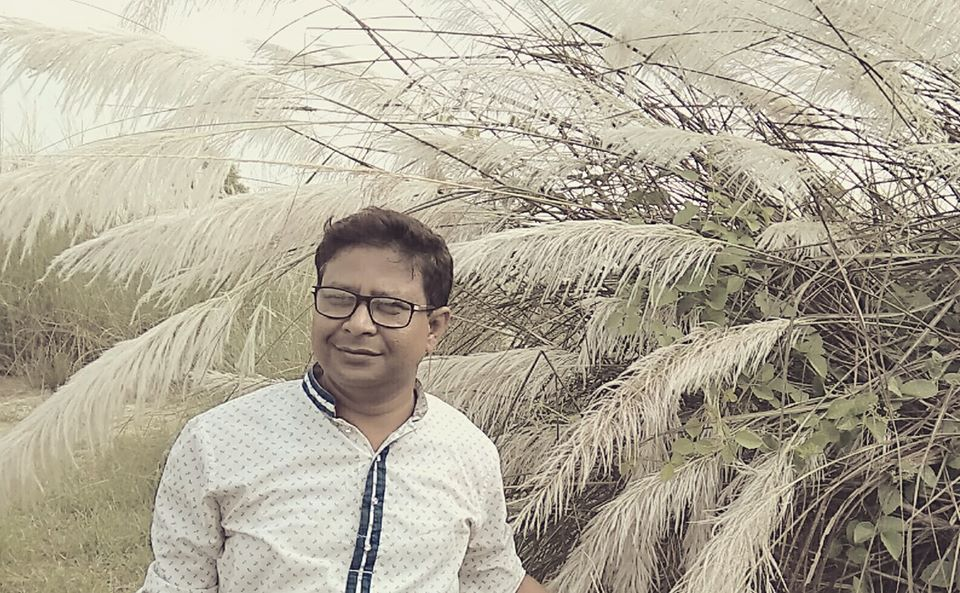 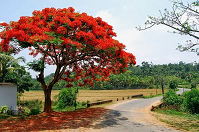 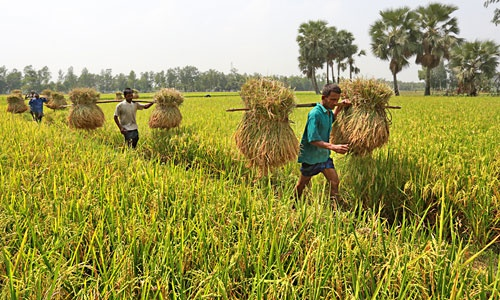 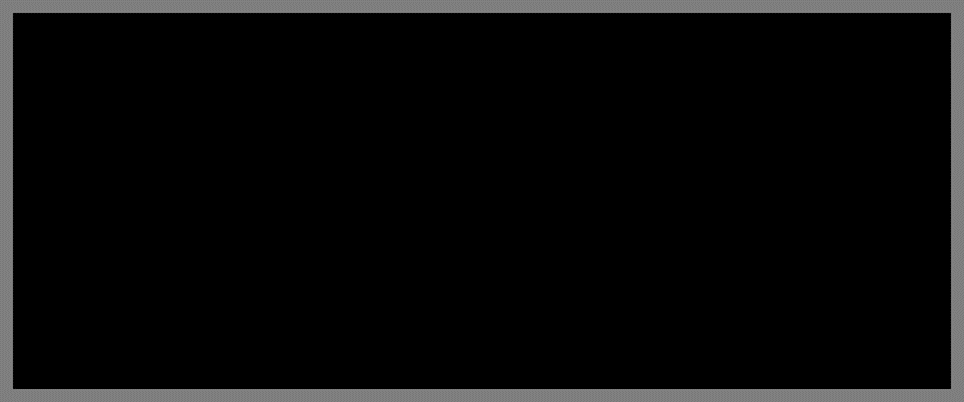 তাপমাত্রা ও বৃষ্টিপাতের উপর ভিত্তি করে বাংলাদেশের জলবায়ুকে প্রধান তিনটি ভাগে ভাগ করা যায়।
তোমরা কি কেউ ছয় ঋতুর নাম জানো ?
আমরা কীসের ছবি দেখলাম?
গ্রীষ্ম,বর্ষা,শরৎ,হেমন্ত,শীত ও বসন্ত।
ছয় ঋতুর ছবি
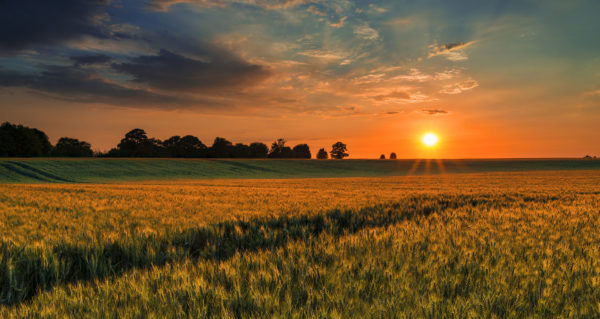 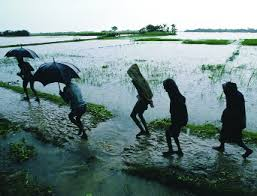 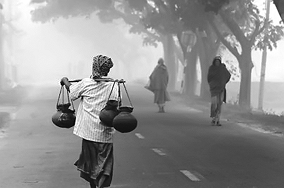 আজকের পাঠ
জলবায়ু
শিখনফল
১৫.২.২ বাংলাদেশের জলবায়ুর সংক্ষিপ্ত বর্ণনা দিতে পারবে।
তাপমাত্রা ও বৃষ্টিপাতের উপর ভিত্তি করে বাংলাদেশের জলবায়ুকে কয়ভাগে ভাগ করা যায়?
গ্রীষ্মকাল       মার্চ, এপ্রিল, মে।
বর্ষাকাল       জুন, জুলাই, আগস্ট, 
                 সেপ্টেম্বর, অক্টোবর।
শীতকাল      নভেম্বর, ডিসেম্বর,
                 জানুয়ারী, ফেব্রুয়ারি।
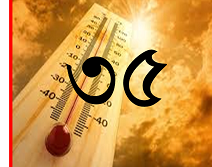 মার্চ থেকে মে মাস
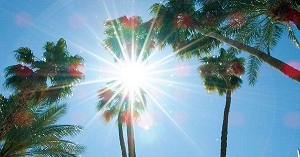 উষ্ণ মাস এপ্রিল
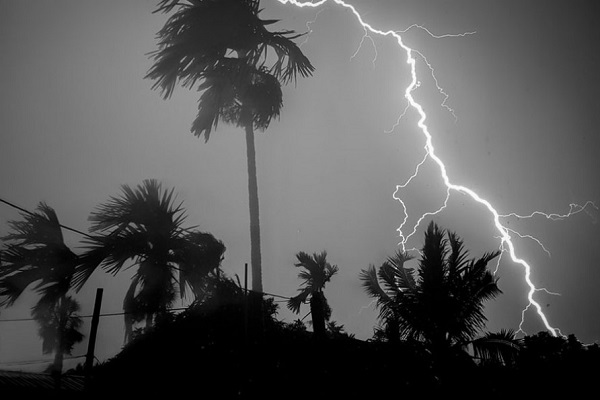 এপ্রিল বা মে মাসে ‘কালবৈশাখী’ ঝড় হয়।
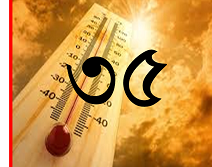 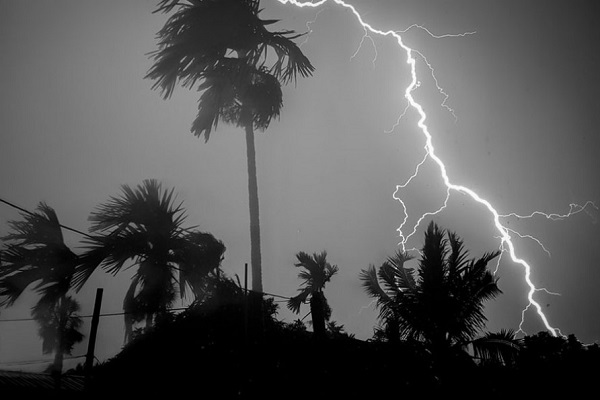 গ্রীষ্মকাল
গ্রীষ্মকালের ৩টি বৈশিষ্ট্য লেখ।
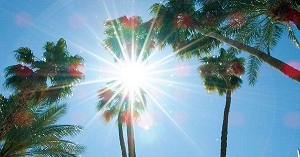 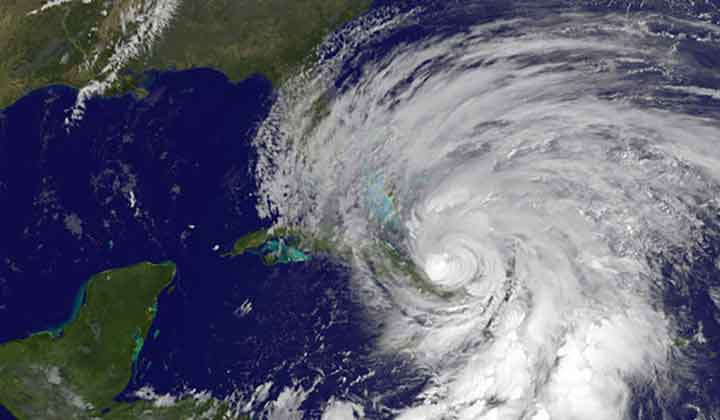 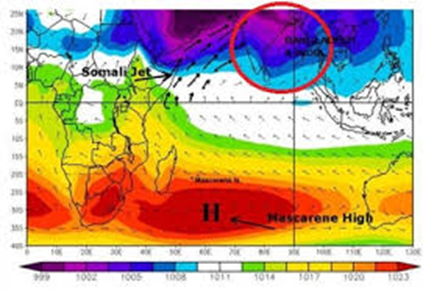 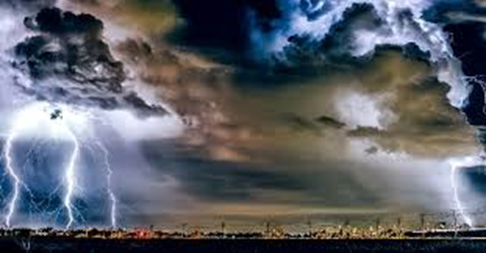 জুন থেকে অক্টোবর মাস
এসময় মৌসুমি বায়ু বঙ্গোপসাগর থেকে উত্তর দিকে বাংলাদেশের উপর দিয়ে বয়ে যায়।
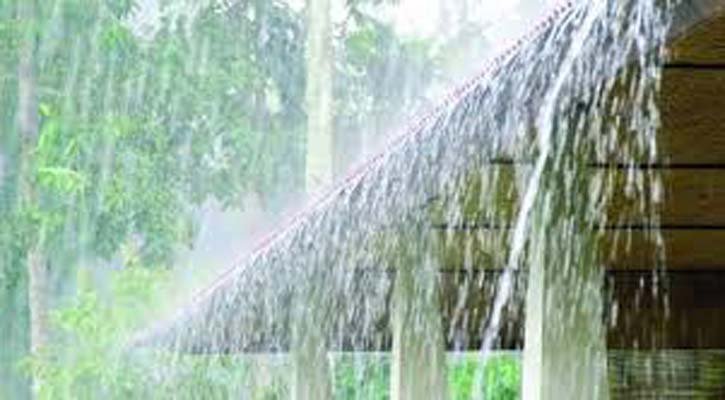 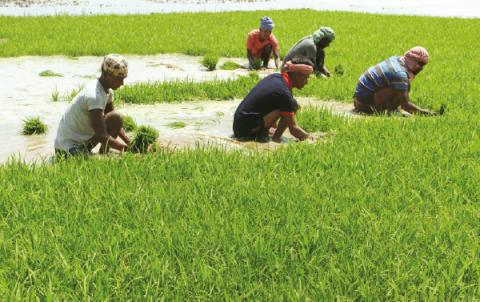 জুন থেকে অক্টোবর মাস
মোসুমি বায়ু প্রবাহের ফলে প্রচুর বৃষ্টিপাত হয়।
জুন থেকে অক্টোবর মাস
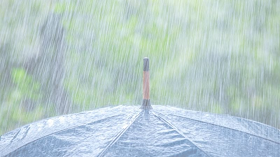 এসময় গড়ে ২০৩ সেন্টিমিটার বৃষ্টিপাত হয়।
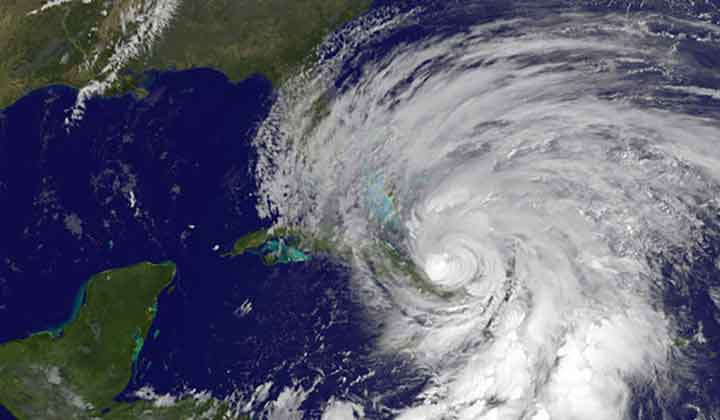 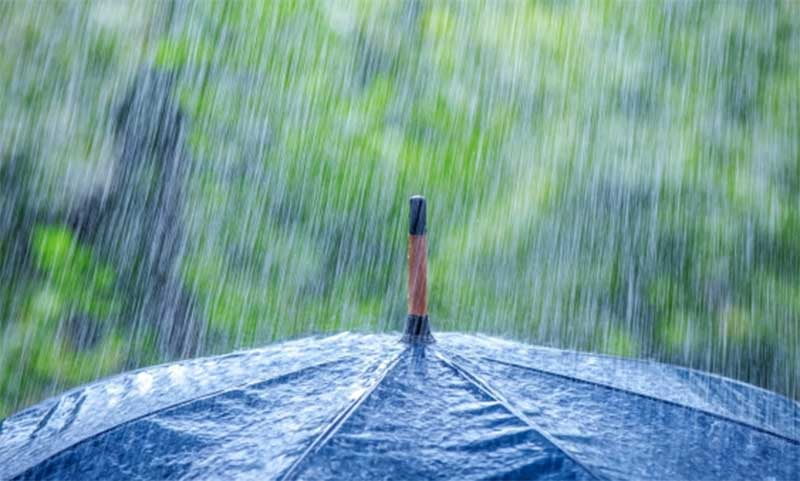 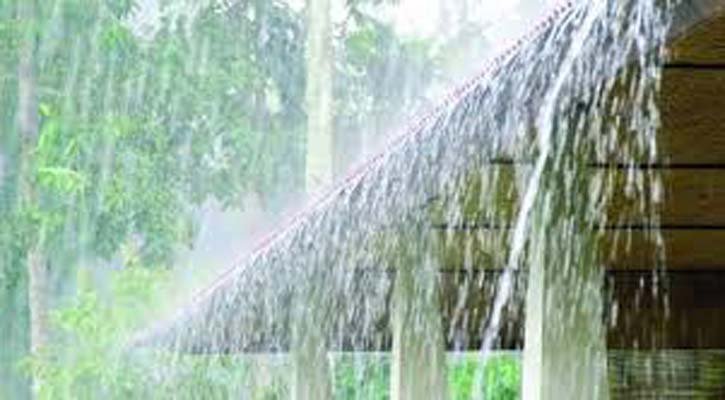 বর্ষাকাল
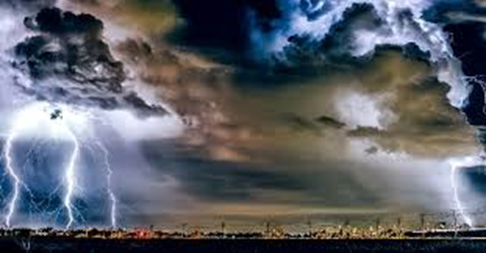 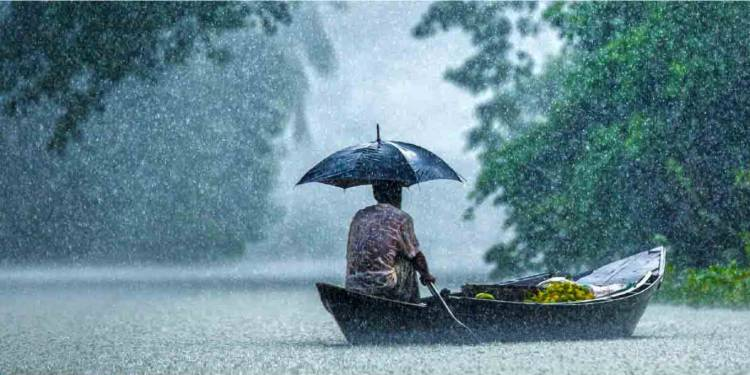 বর্ষাকালের ৩টি বৈশিষ্ট্য লিখ।
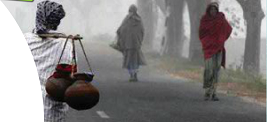 নভেম্বর থেকে ফেব্রুয়ারি মাস
এসময় বাংলাদেশের তাপমাত্রা কমতে থাকে।
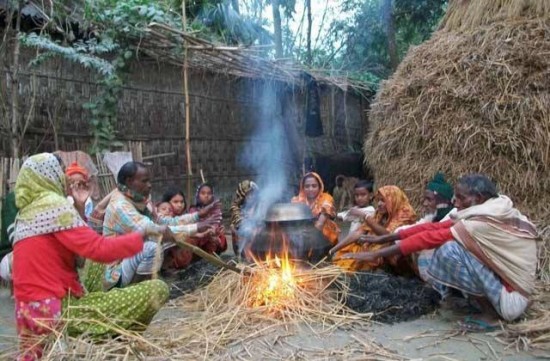 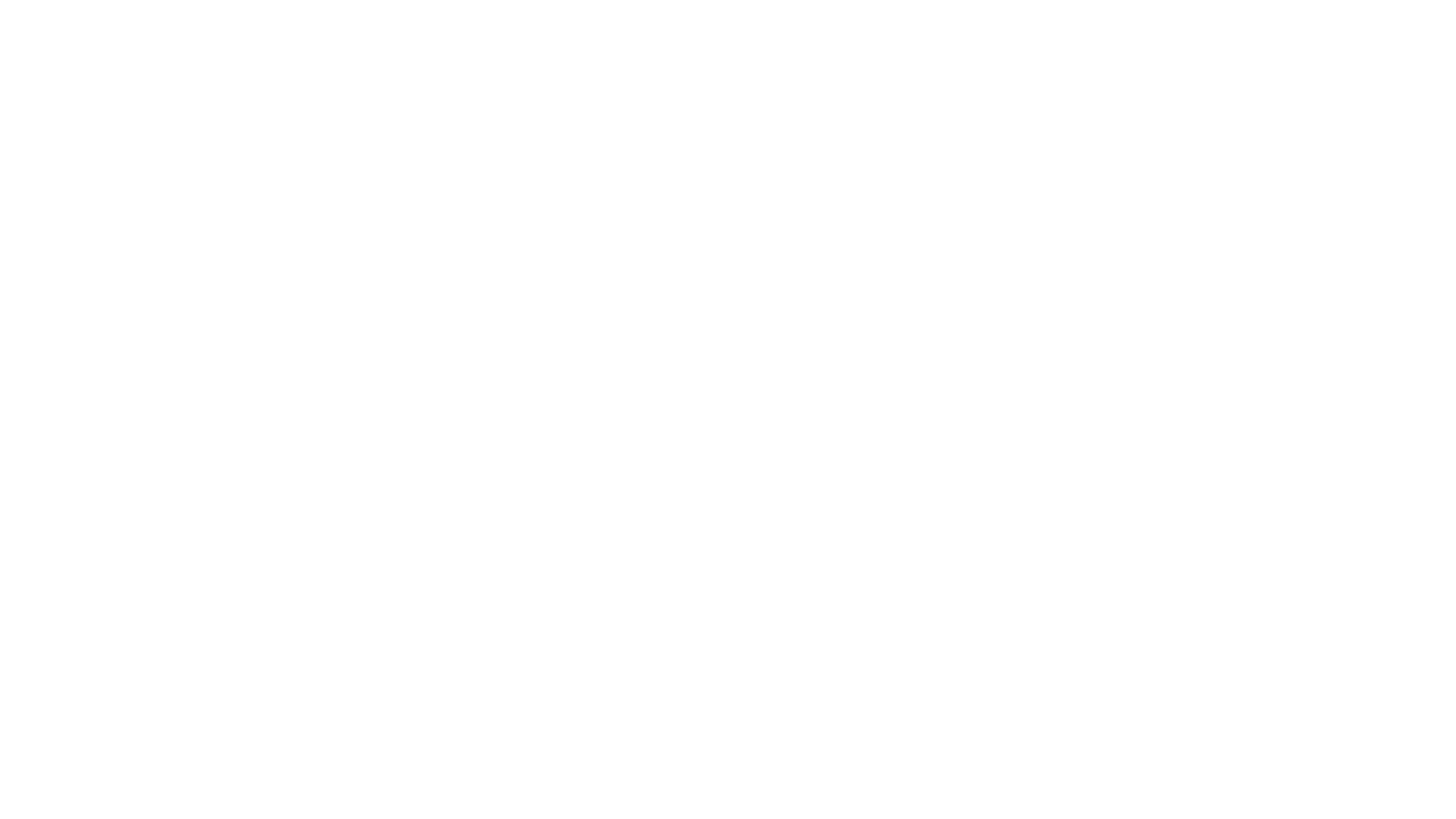 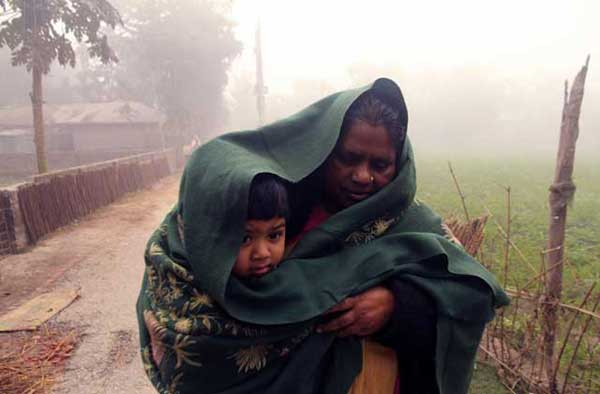 নভেম্বর থেকে ফেব্রুয়ারি মাস
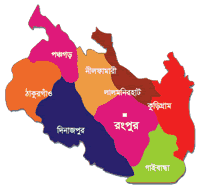 দেশের উত্তর অঞ্চলে বেশি শীত পড়ে।
নভেম্বর থেকে ফেব্রুয়ারি মাস
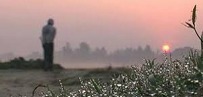 এসময় গড়ে তাপমাত্রা থাকে ১৮ ডিগ্রি সেলসিয়াস।
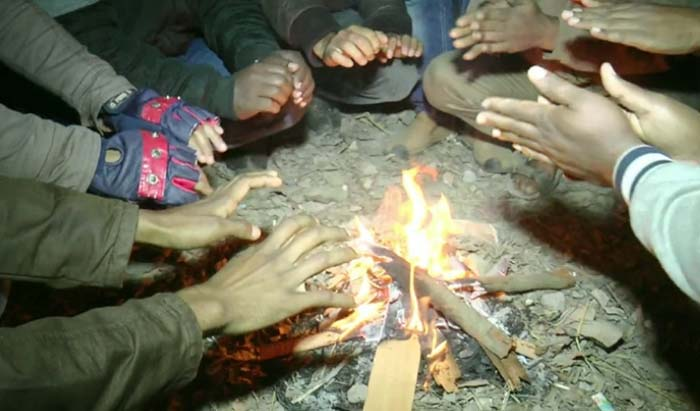 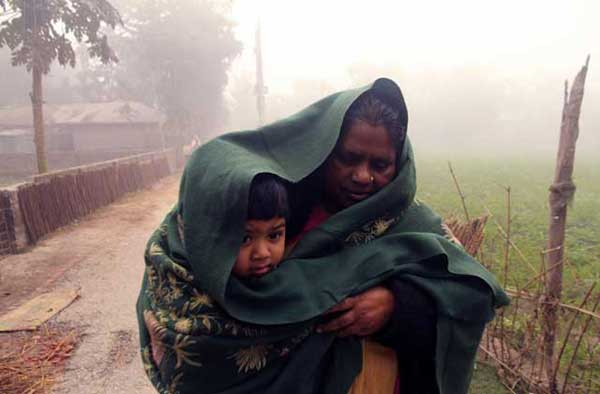 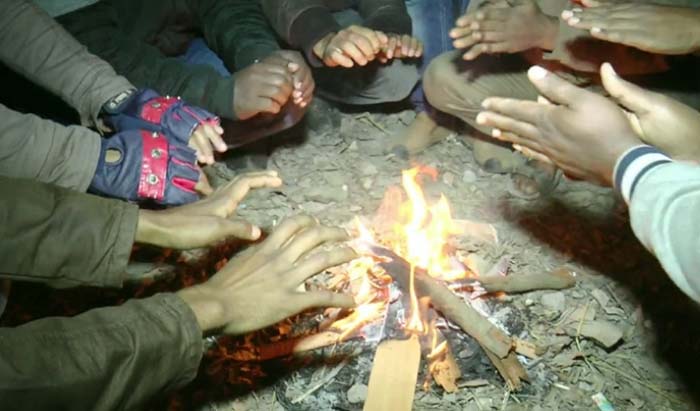 শীতকাল
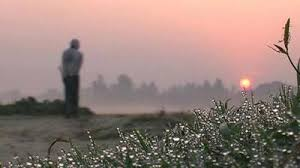 শীতকালের ৩টি বৈশিষ্ট্য লিখ।
নিরব পাঠ
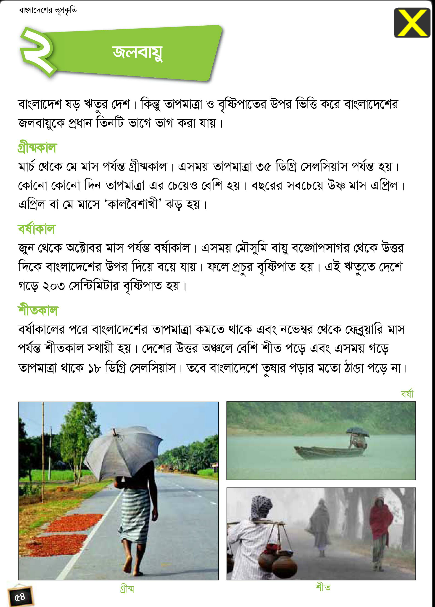 পাঠ্য বইয়ের ৫৪ পৃষ্ঠা
নিচের প্রশ্নটির উত্তর দাও? 
ক) কোন ঋতুটি তোমার সবচেয়ে পছন্দের?
খ) কোন ঋতুটি কৃষিকাজের জন্য উপযোগী?
গ) দেশের উত্তর অঞ্চলের শীতকাল বর্ণনা কর?
ঘ) বাংলাদেশে বৃষ্টির উপর বঙ্গোপসাগরের প্রভাব বর্ণনা কর।
বাড়ির কাজ
শীতকাল
গ্রীষ্মকাল
বাড়ির কাজ
বর্ষাকাল
বৃত্তাকারে তিনটি ঋতুকে একটি পোস্টারে আকঁ। ঋতুগুলোর অন্তর্ভুক্ত মাস লেখ এবং ওই ঋতুর বিভিন্ন ছবি আকঁ।
ধন্যবাদ